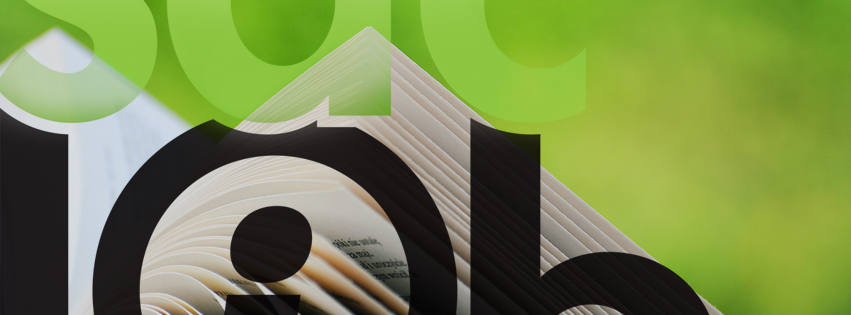 eBooks, Formats, and DevicesA report from the trenchesApril 12, 2013
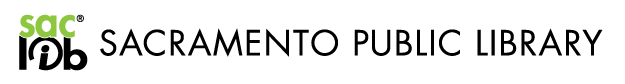 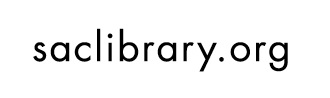 Introductions
Denise Davis
Amy Calhoun
Deputy Director
Sacramento Public Library
ddavis@saclibrary.org
Virtual Branch Coordinator
Sacramento Public Library
acalhoun@saclibrary.org
[Speaker Notes: Project Overview]
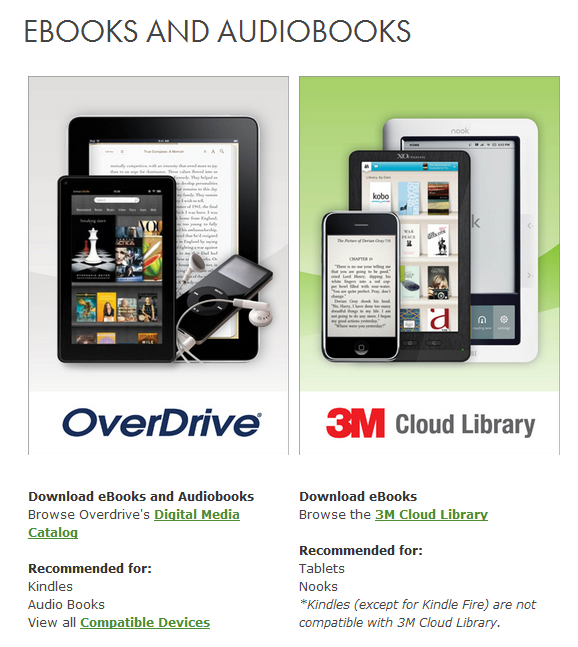 [Speaker Notes: How did we get here?]
Challenges
Formats
EPUB
Kindle (proprietary)
Blio (proprietary)
100+ consumer devices

Lending
DRM
Software/App Installation
10+ steps vs. one-click buying
What is Hearing eBooks?
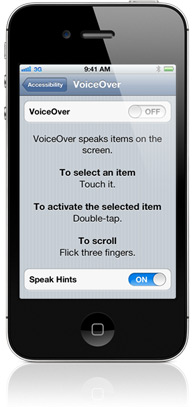 Circulating accessible eReaders

18 iPod Touch devices

40+ eBooks per iPod
[Speaker Notes: Project Overview]
Background
[Speaker Notes: How did we get here?]
National Federation of the Blind
October 2011

Formal complaint
issued by the National
Federation of the Blind.
[Speaker Notes: National Federation of the Blind issued a formal complaint regarding the accessibility of the Nook eReaders.]
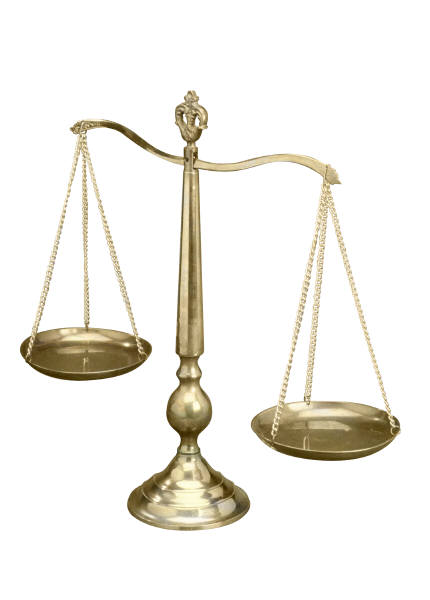 Department of Justice
November 2011 –  August 2012

Sacramento Public Library worked with the Department of Justice to reach an agreement.
[Speaker Notes: Sacramento Public Library worked with the DOH to reach an agreement based on this complaint.]
Agreement Details
3 year commitment

Staff ADA training is required annually

More Nooks can’t be acquired or replaced

Same titles available on both devices

18 iPod Touch devices “reserved for use by patrons with a valid borrower’s card to the Library system who are blind or others who need the accessibility features”
Kindle Limitations
Nook Limitations
iOS Accessibility
Hearing eBooks Timeline
[Speaker Notes: Plain text slide]
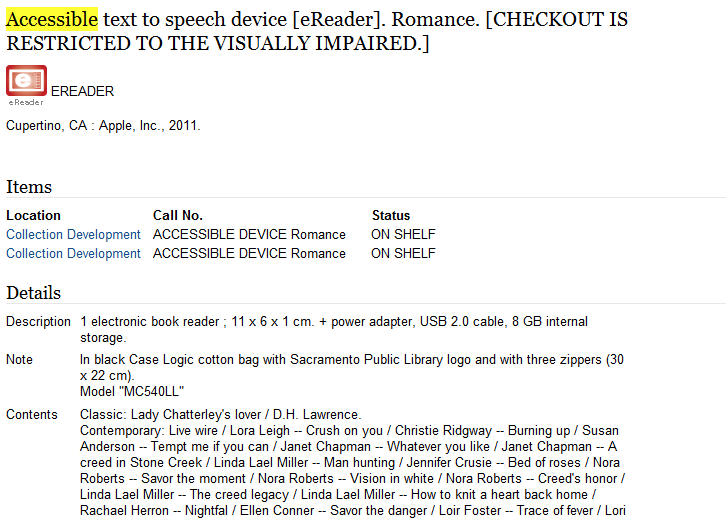 [Speaker Notes: Plain text slide]
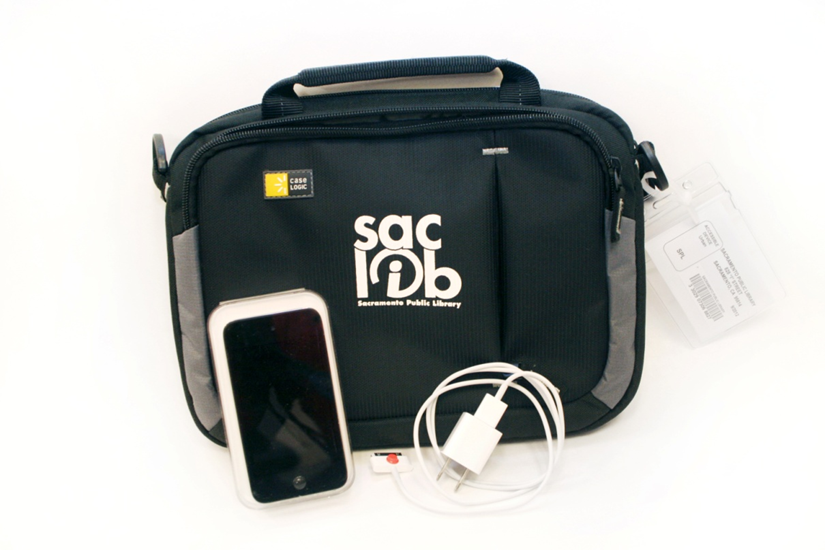 [Speaker Notes: Plain text slide]
Visit our website:
Agreement
Lending documents
iPod VoiceOver Instructions


www.saclibrary.org/hearingebooks
[Speaker Notes: Plain text slide]
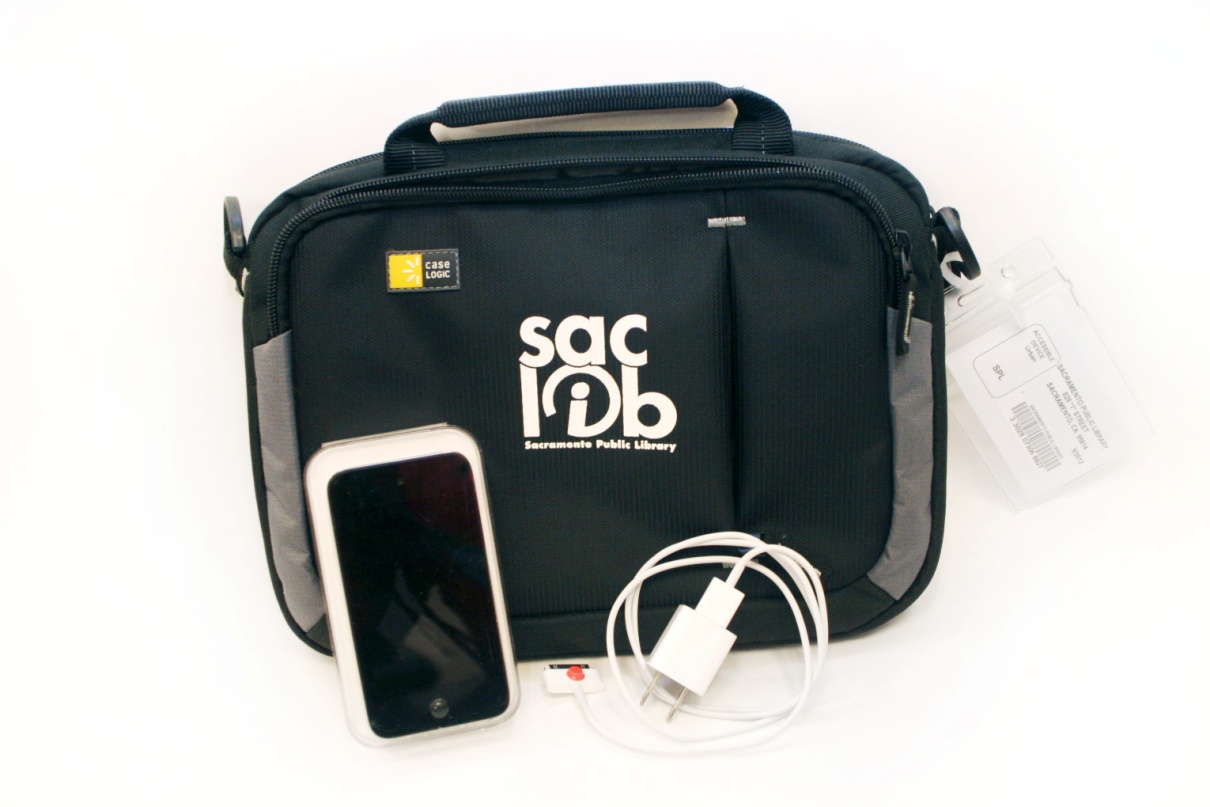 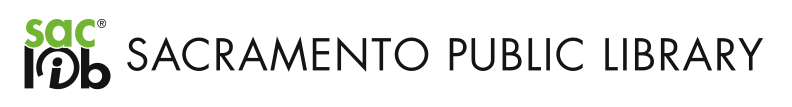 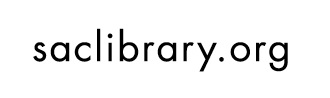 [Speaker Notes: Ending slide]